Sedova K, Repin K, Donin G, Dam PV, Kautzner J
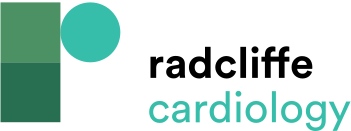 Schematic Presentation of BSPM and ECGI Approaches to Determine Electrical Synchrony in Heart Ventricles
Citation: Arrhythmia & Electrophysiology Review 2021;10(2):113–9.
https://doi.org/10.15420/aer.2021.14
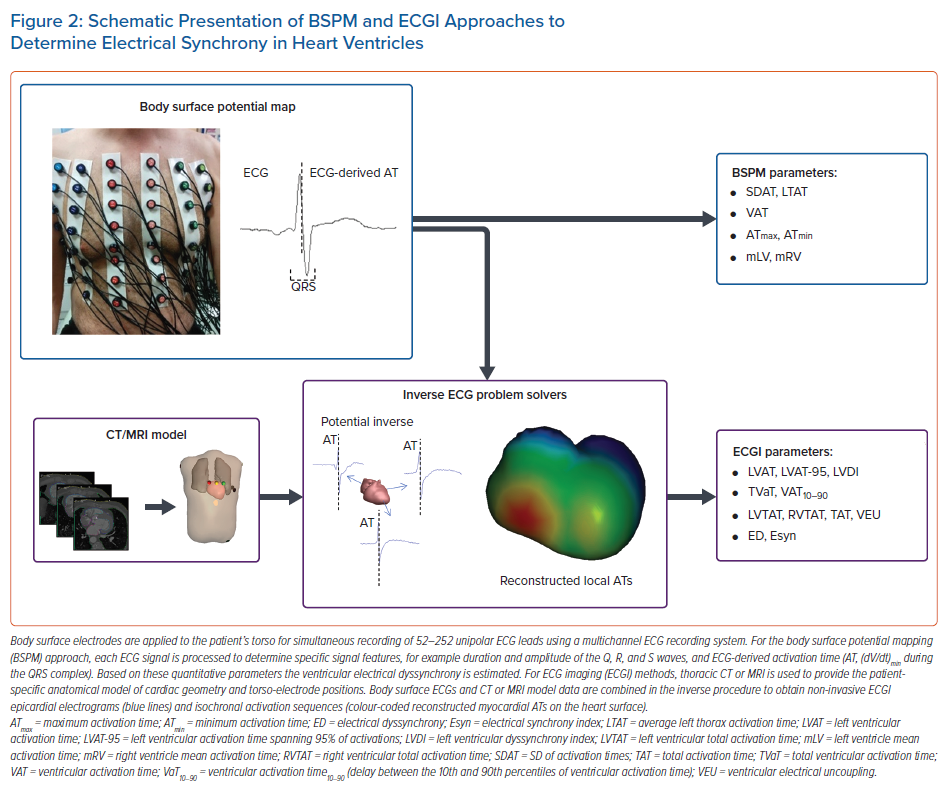